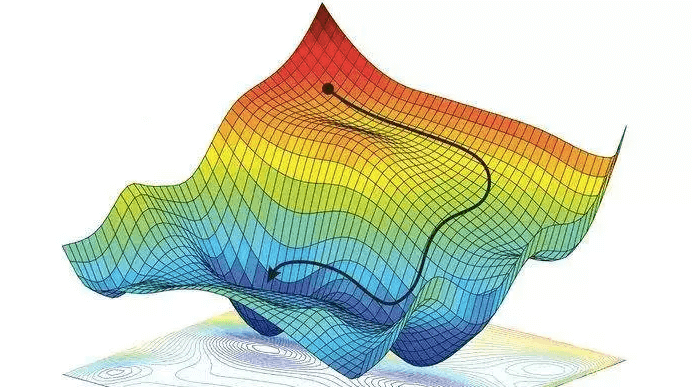 Policy Gradient Methods
Hongning Wang
CS@UVA
Outline
Policy Gradient Theorem
REINFORCE: Monte Carlo Policy Gradient
Actor–Critic Methods
CS@UVA
RL2022-Fall
2
A taxonomy of RL solutions
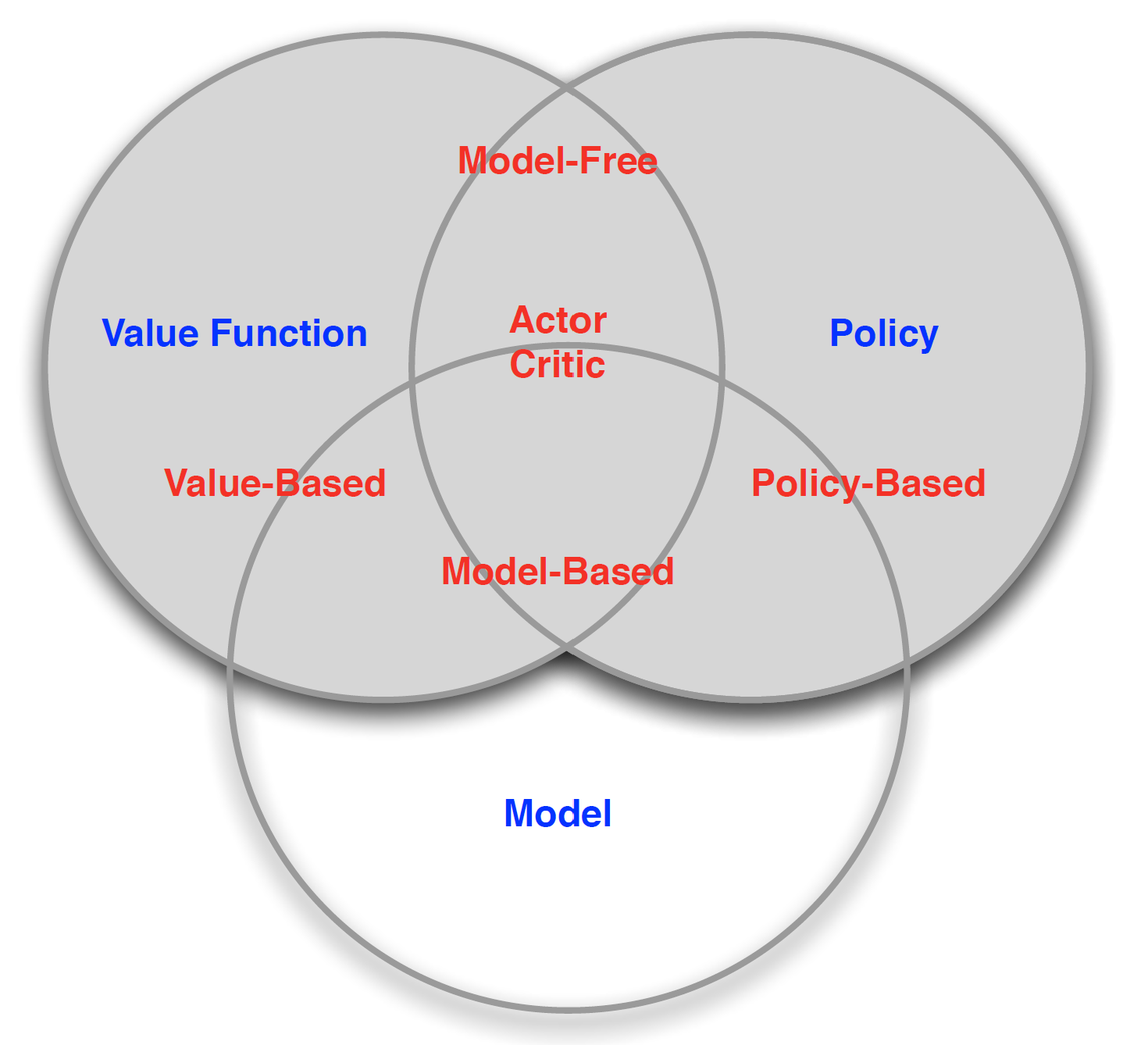 Focus of today!
TD, MC
DP
Figure credit: David Silver, “Introduction to RL”
CS@UVA
RL2022-Fall
3
How to derive a policy
Feature vector of state-action pair
Temperature of soft-max
No need to be related to the value function!
CS@UVA
RL2022-Fall
4
Advantage of direct policy learning in a toy example
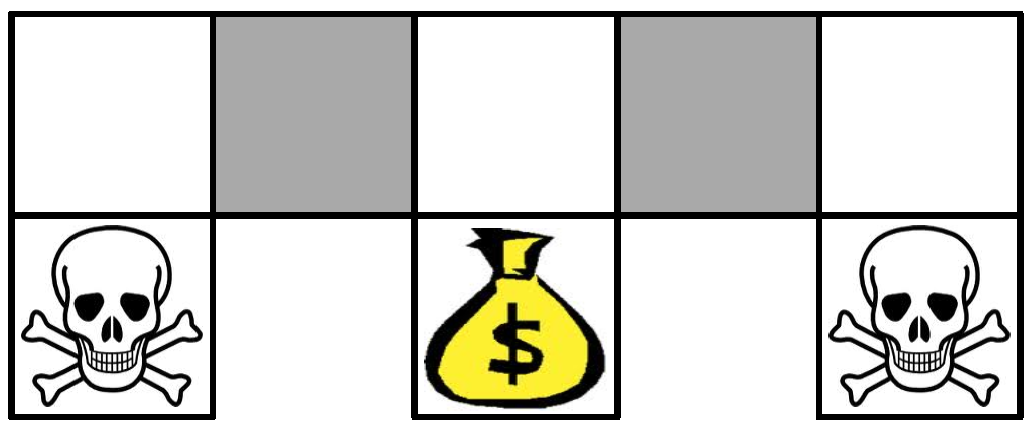 An optimal stochastic policy should randomize the actions at these two states
CS@UVA
RL2022-Fall
5
Advantage of direct policy learning in a toy example
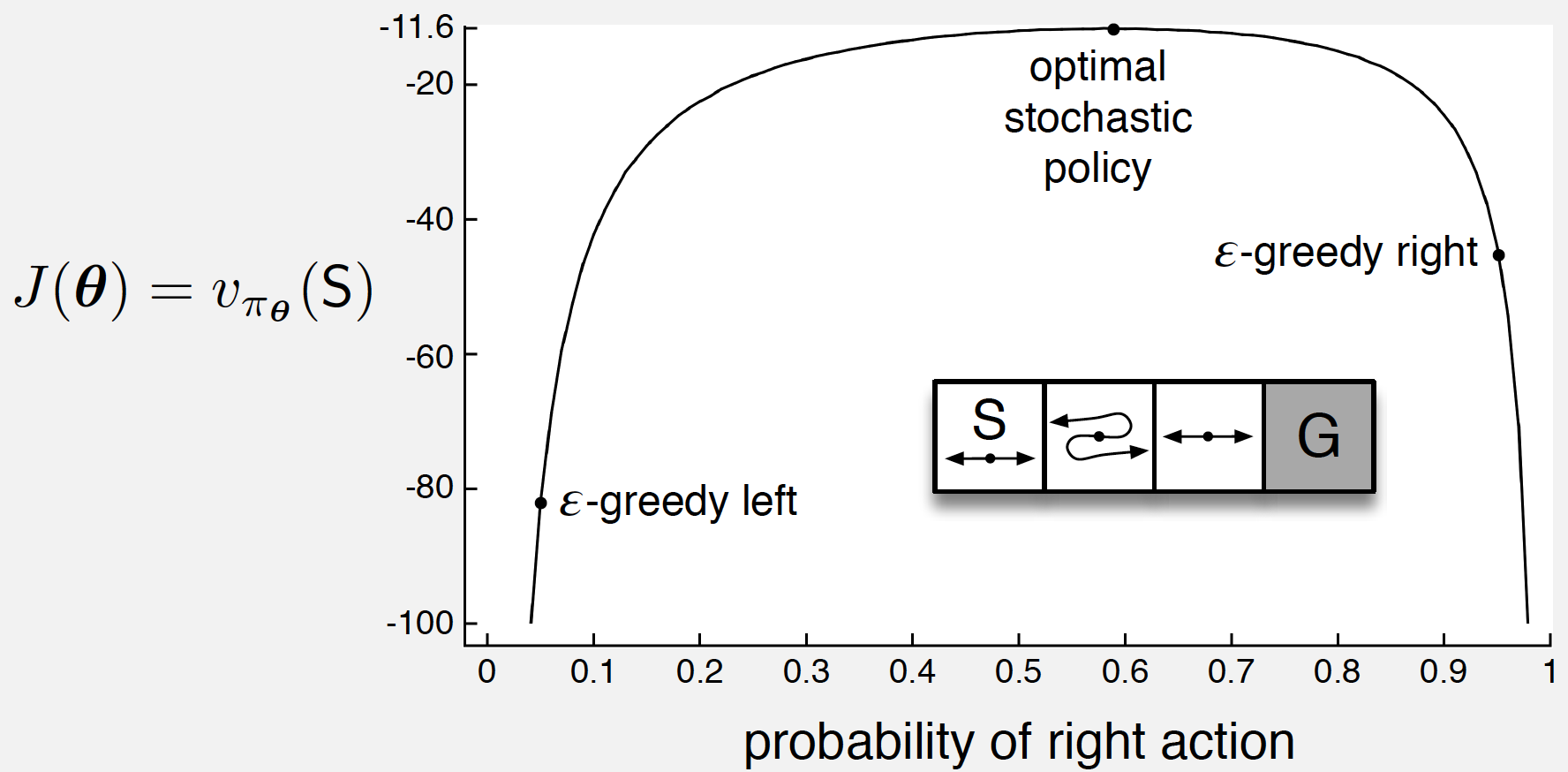 CS@UVA
RL2022-Fall
6
Policy learning as an optimization problem
Then how should we optimize it?
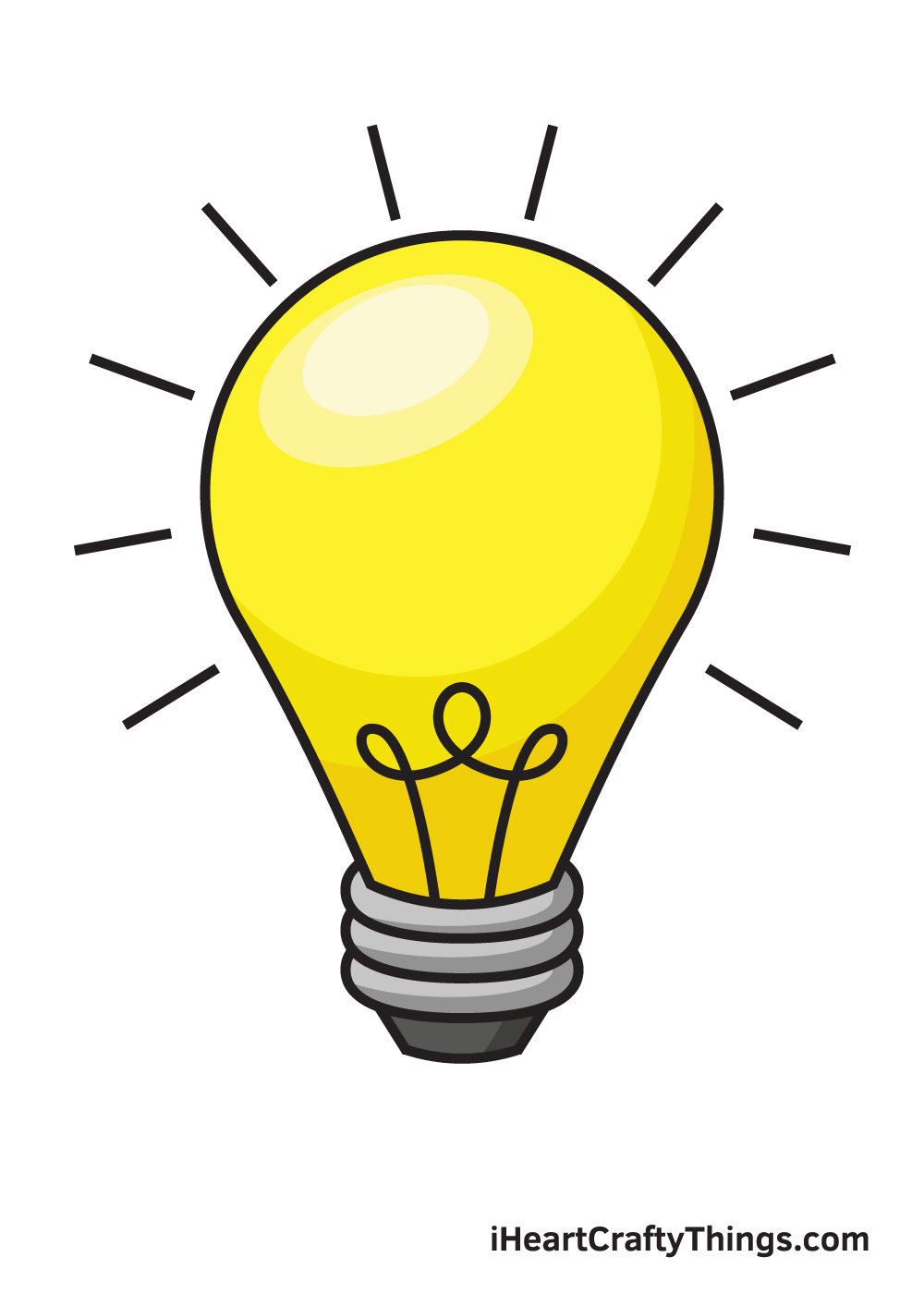 Gradient ascent!
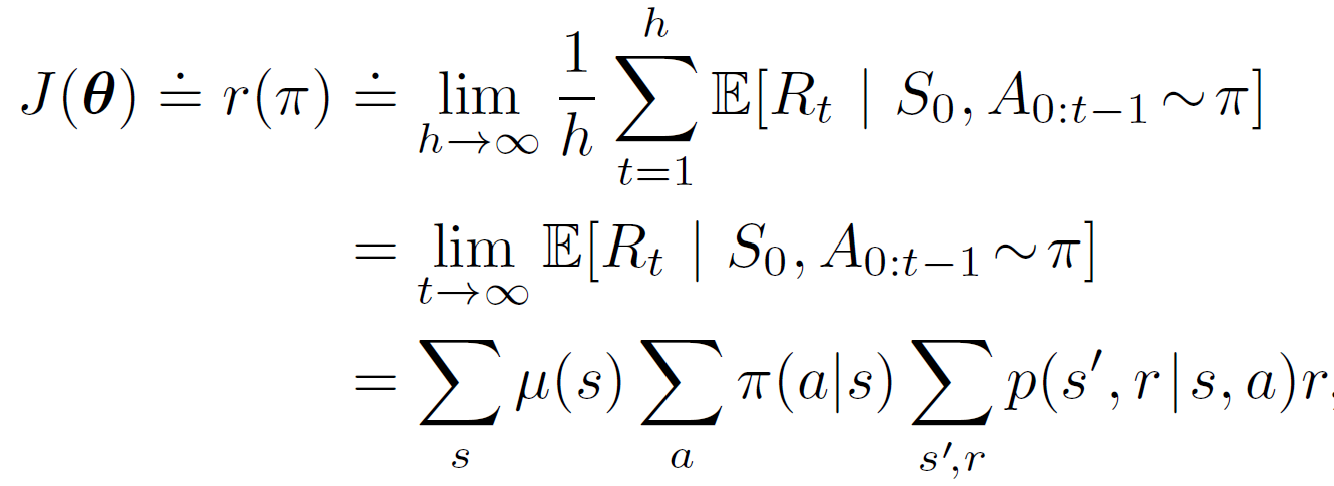 CS@UVA
RL2022-Fall
7
Policy Gradient Theorem
Episodic task as an example
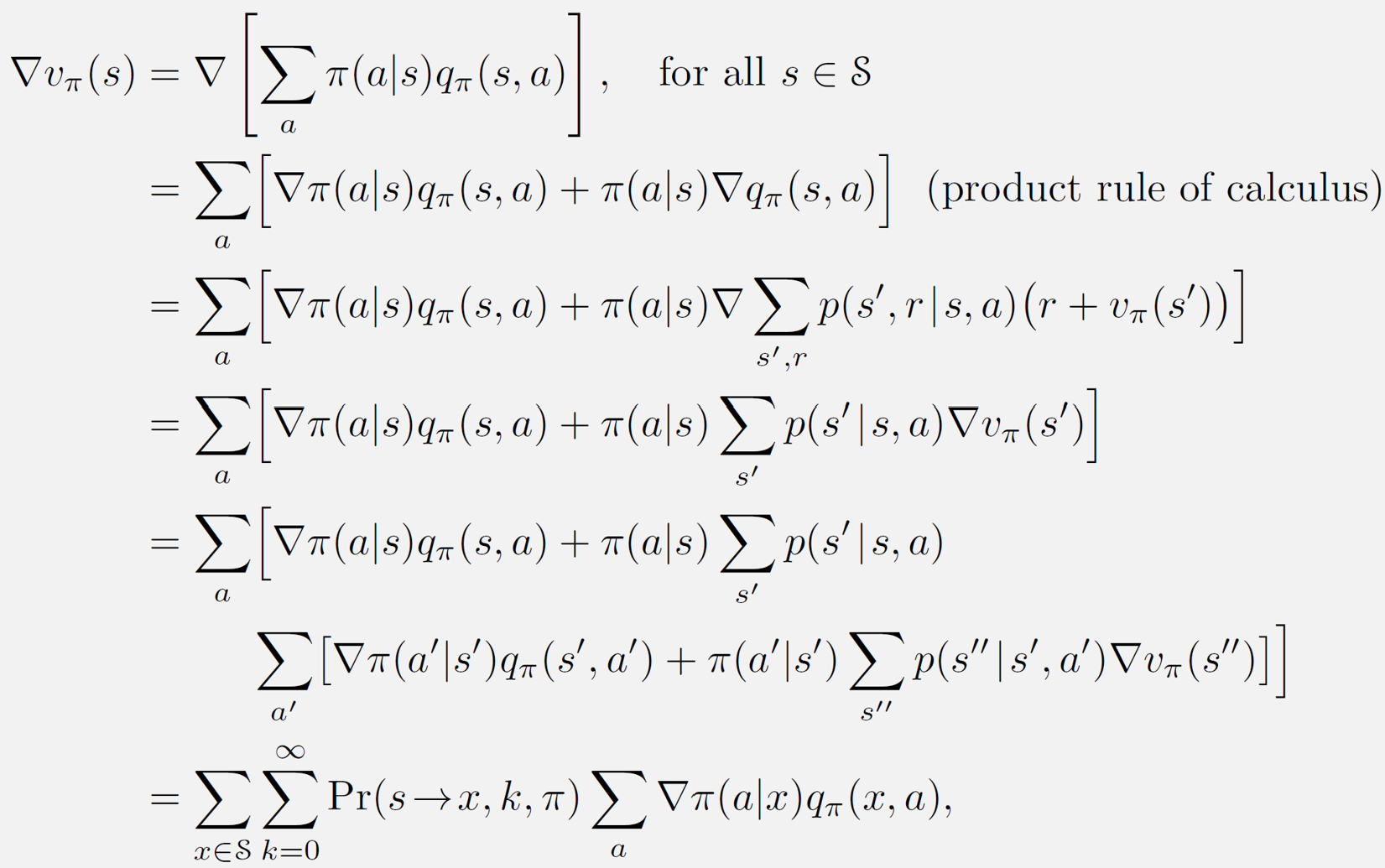 recursion!
CS@UVA
RL2022-Fall
8
Policy Gradient Theorem
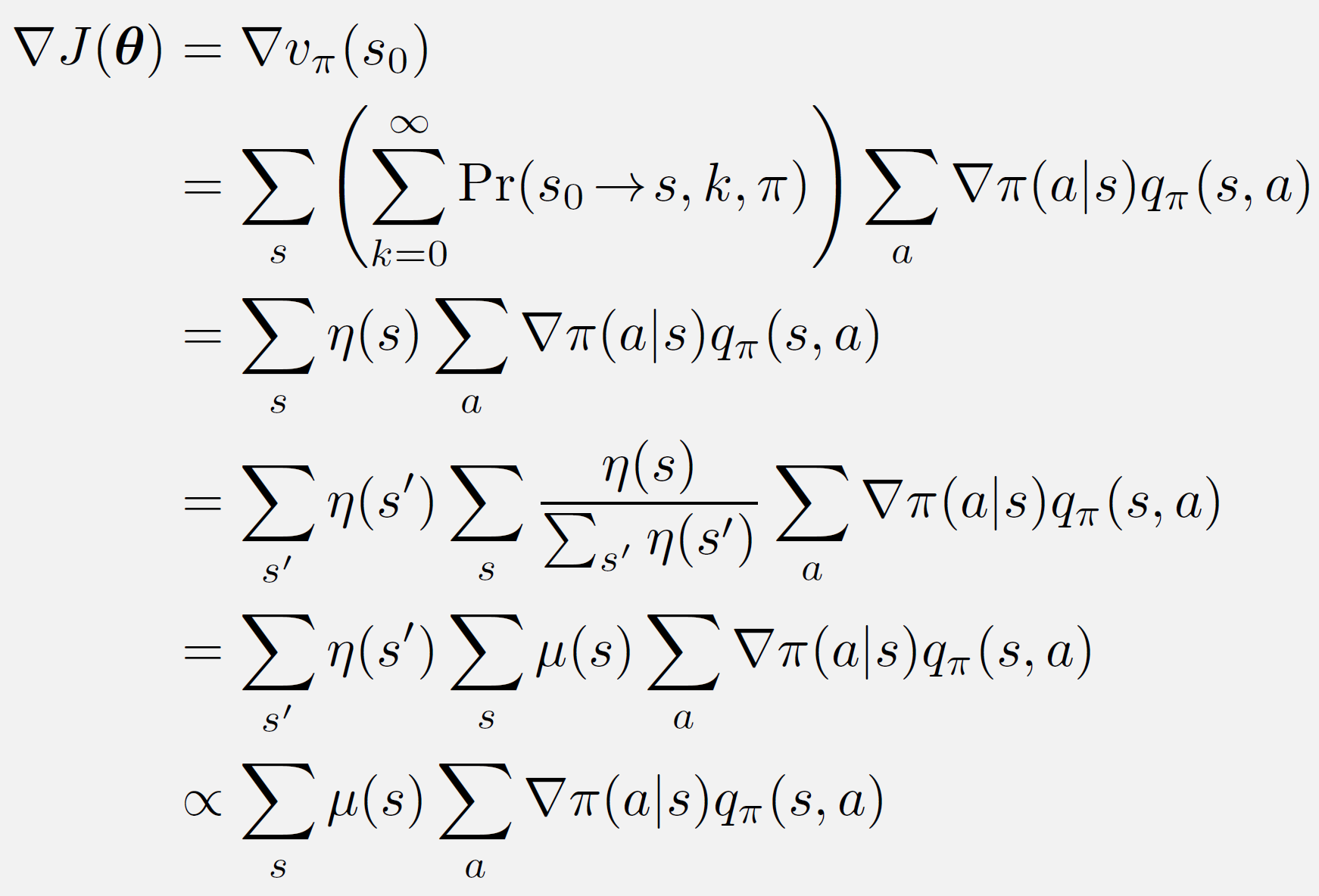 move the constant into the step size of gradient ascent
The return after taking this action
The reason we take this action
CS@UVA
RL2022-Fall
9
REINFORCE: Monte Carlo Policy Gradient
Gradient at a sampled point
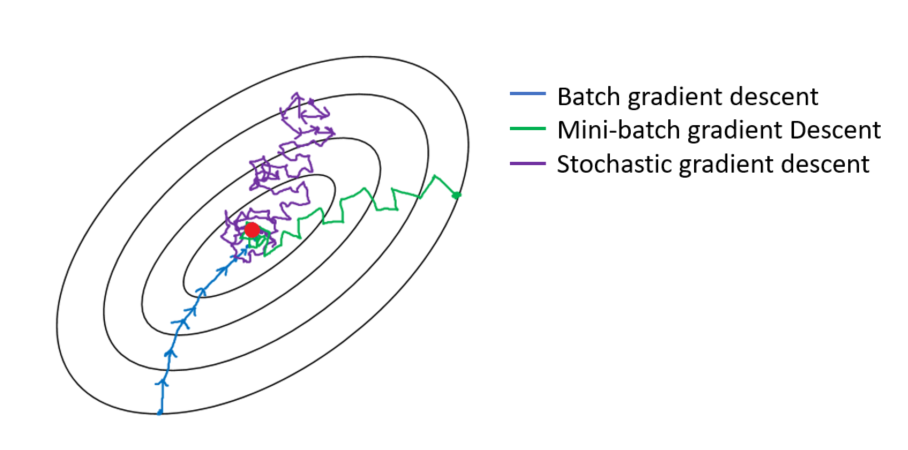 CS@UVA
RL2022-Fall
10
REINFORCE: Monte Carlo Policy Gradient
Sample gradients for policy optimization
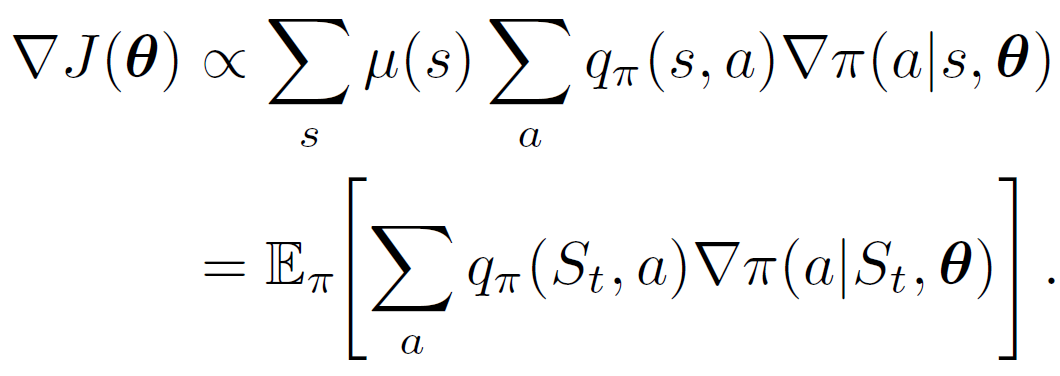 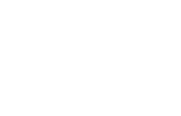 On policy
Target for Monte Carlo method
CS@UVA
RL2022-Fall
11
REINFORCE: Monte Carlo Policy Gradient
Sample gradients for policy optimization
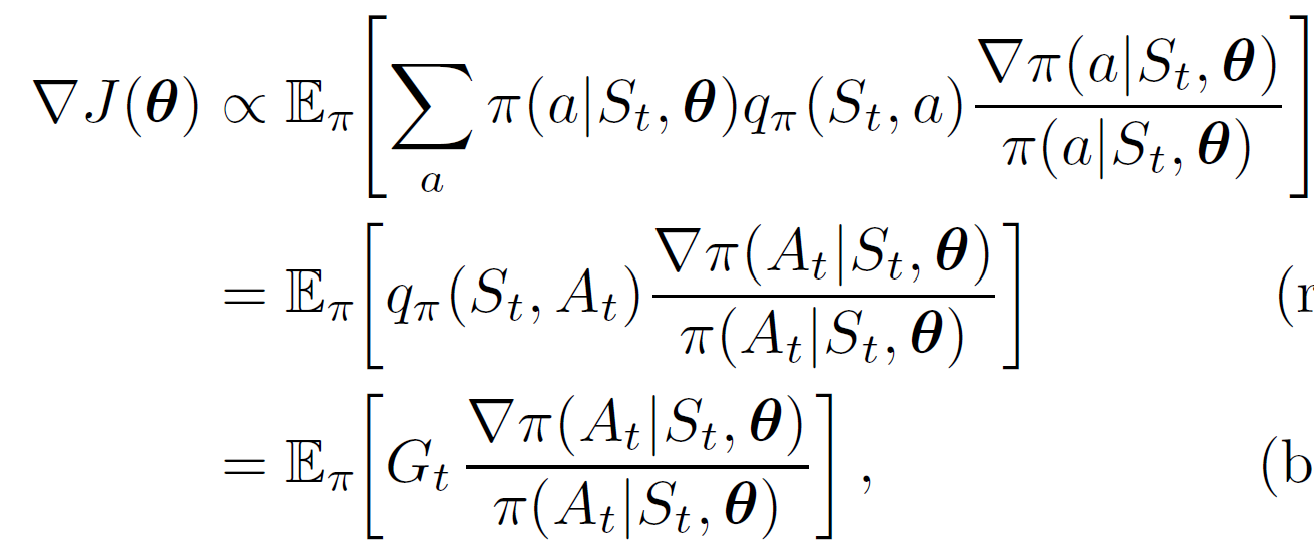 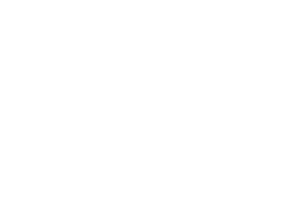 Gradient: the direction and rate of fastest increase
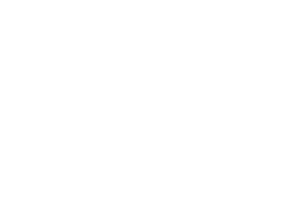 Encourage the action that leads to a high return
Discount the action that is preferred by the current policy
Sample gradient for policy update
A sample of return, needs to wait for the episode
Completely from the environment, no need to know the MDP!
CS@UVA
RL2022-Fall
12
REINFORCE: Monte Carlo Policy Gradient
It has to be an on-policy method!
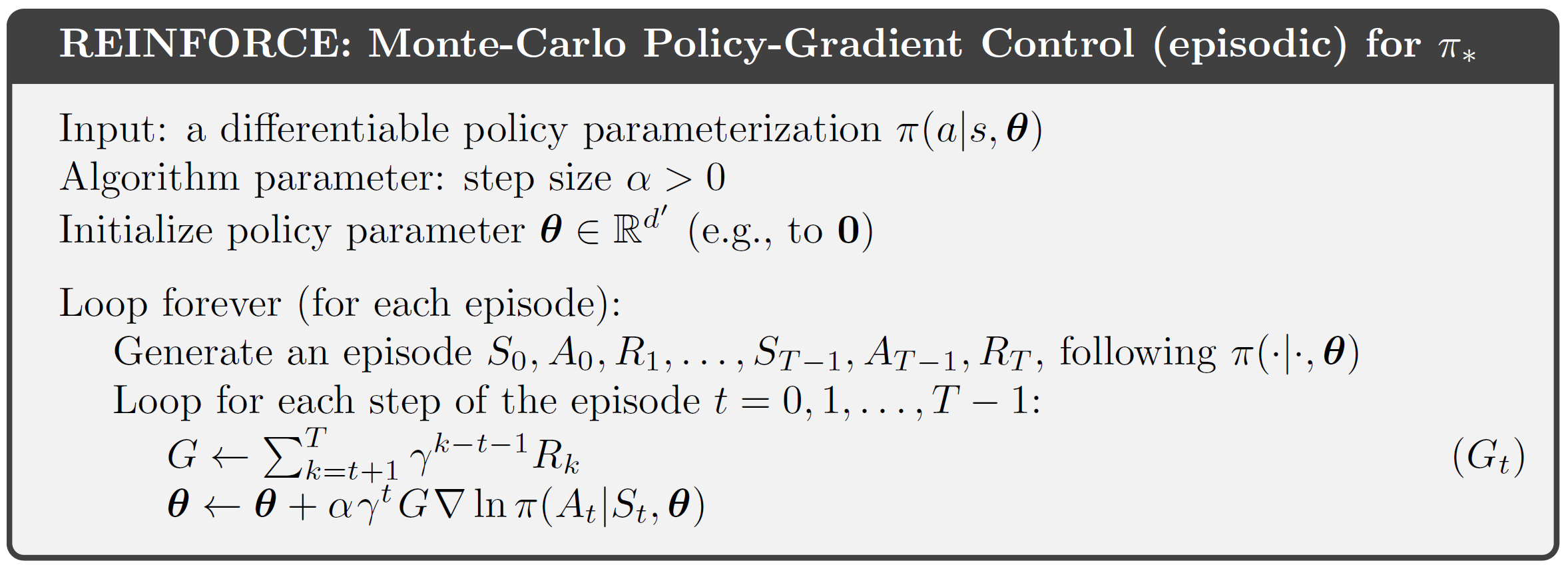 This is the updated policy!
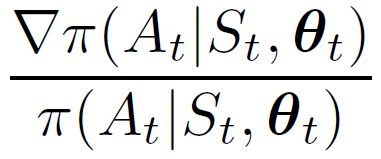 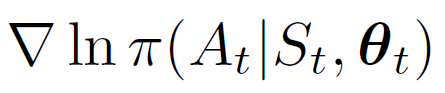 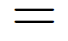 CS@UVA
RL2022-Fall
13
Construction of policy
a feature vector about the state
a scalar action can be extended to vectorized actions
a feature vector
a distribution over actions
CS@UVA
RL2022-Fall
14
REINFORCE with baseline
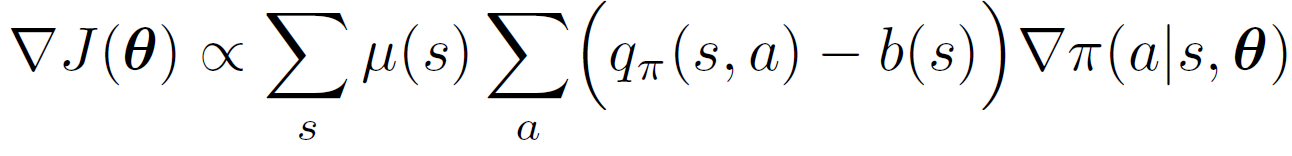 CS@UVA
RL2022-Fall
15
REINFORCE with advantage function
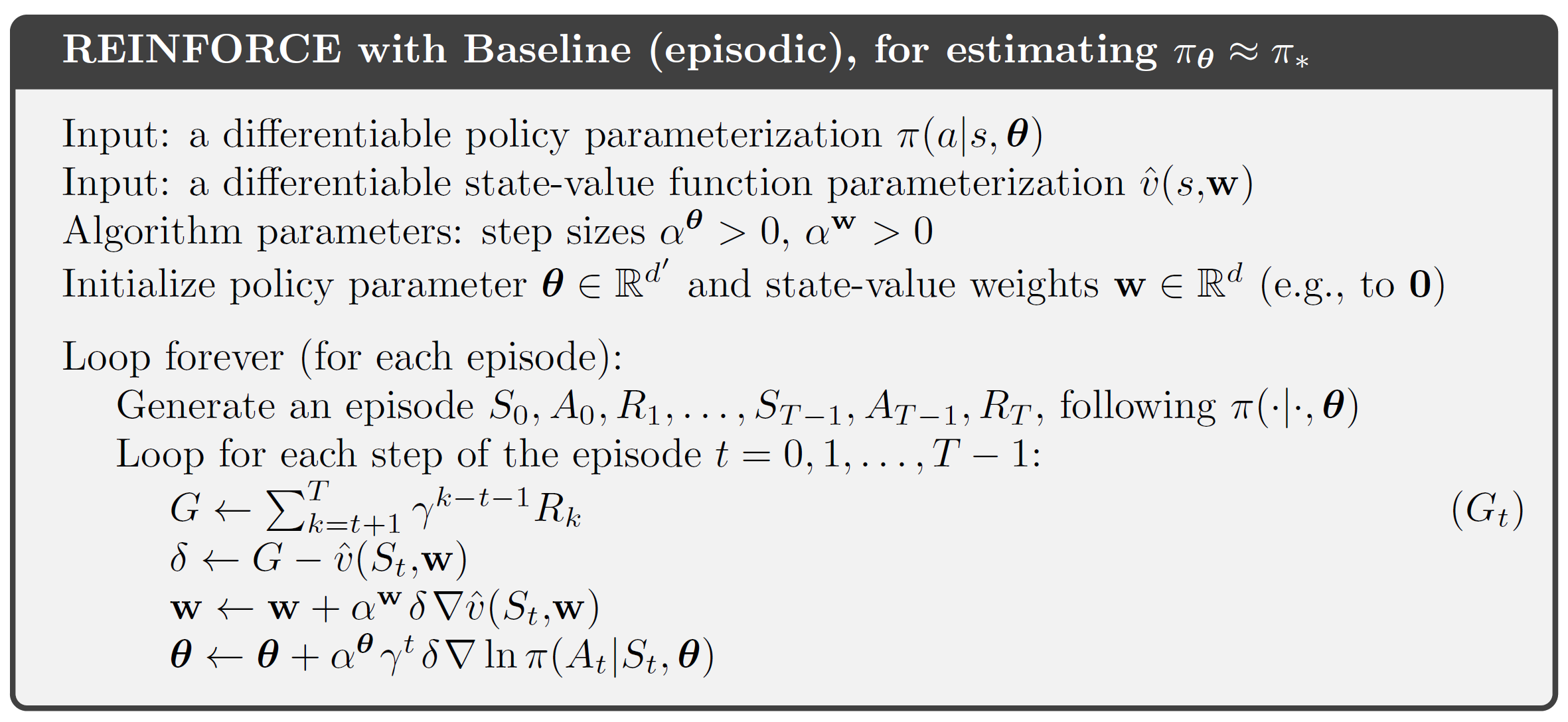 Approximated advantage function
CS@UVA
RL2022-Fall
16
REINFORCE: Monte Carlo Policy Gradient
In REINFORCE return is used to “evaluate” an action
Vanilla version


With advantage function
Do we need to wait until the episode finishes? Let’s bootstrap with TD methods!
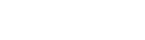 CS@UVA
RL2022-Fall
17
Actor-Critic Methods
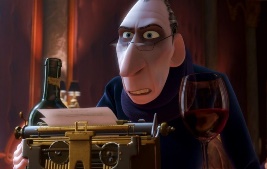 One-step actor-critic
Let’s bootstrap this
Critic evaluates actions
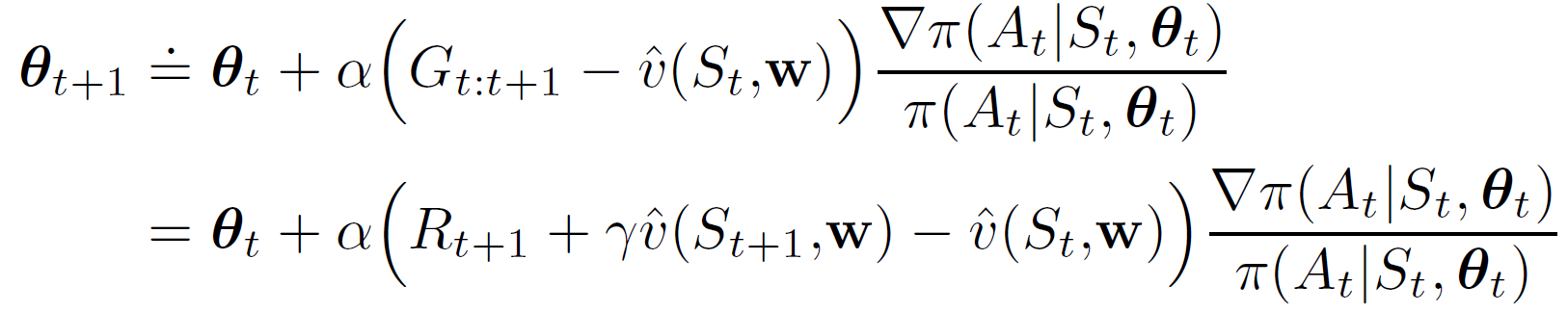 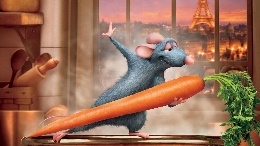 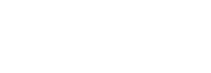 Actor takes actions
Based on the current value model estimate, everything we have learnt so far applies (e.g., MC/TD)!
Only need one step sampling from environment
A source of bias due to bootstrapping!
CS@UVA
RL2022-Fall
18
One-step Actor-Critic Methods
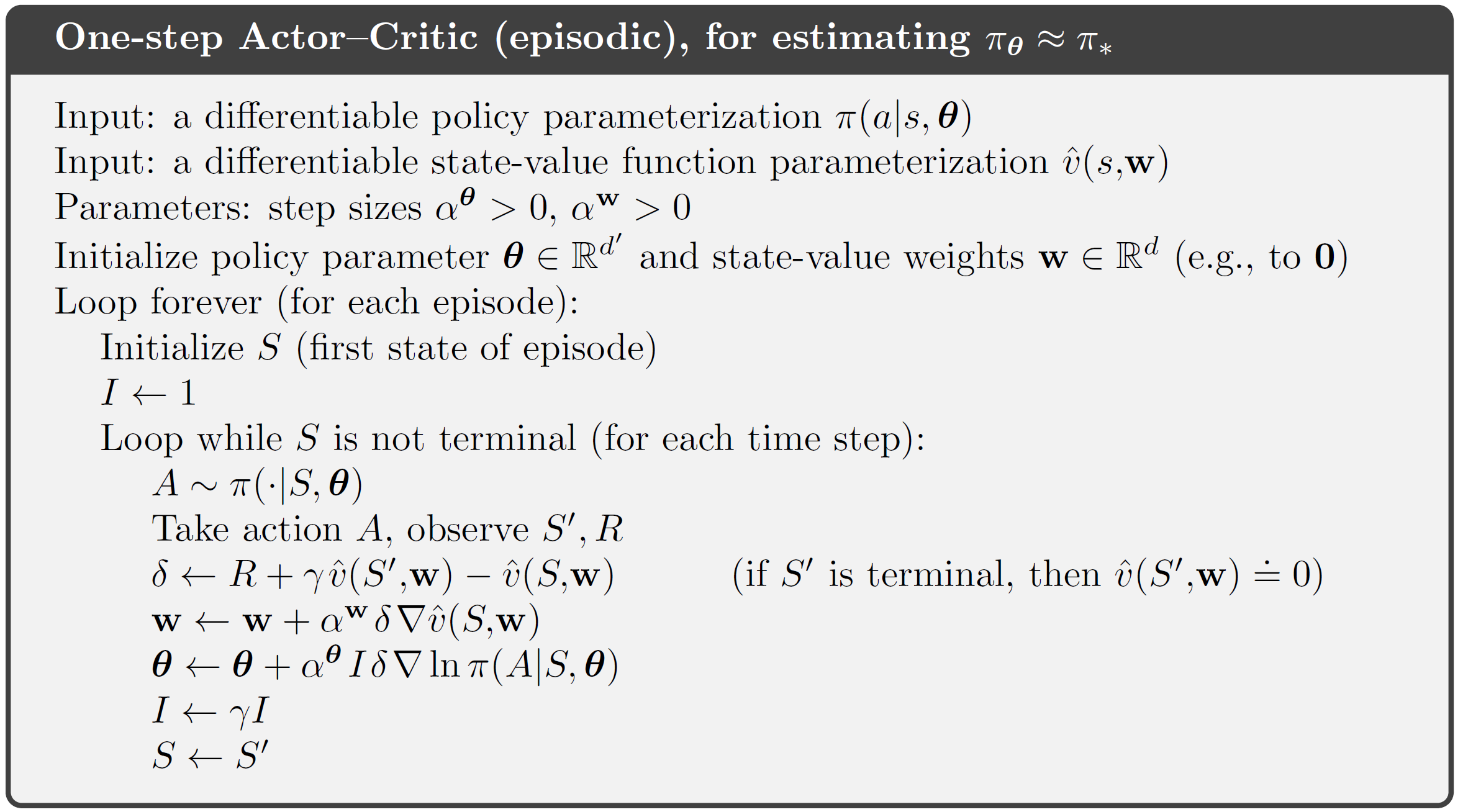 No need to generate an episode!
One-step return with baseline
Key to generalize to n-step methods
Why is this?
CS@UVA
RL2022-Fall
19
Actor-Critic Methods
One-step actor-critic
This can also be executed at different time scales
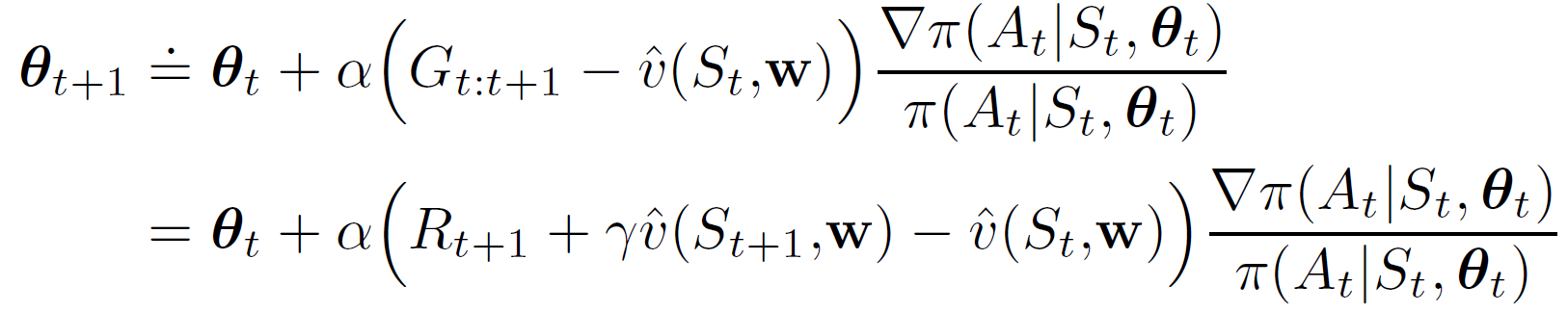 Action-value
State-value
Advantage function:
CS@UVA
RL2022-Fall
20
Revisit REINFORCE
Problems in practice
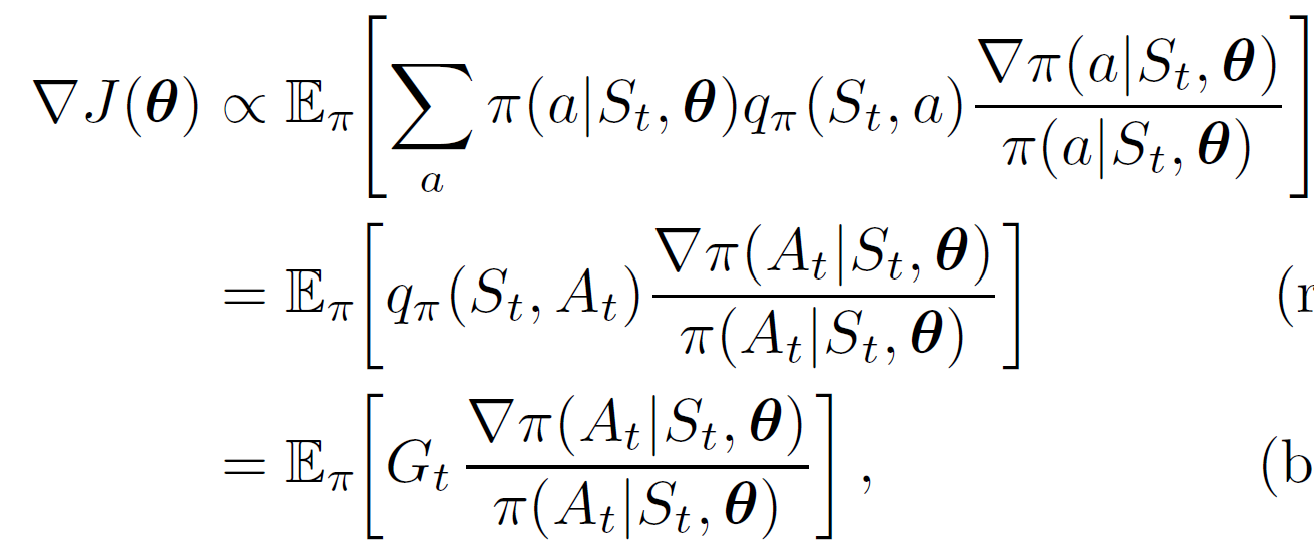 What if the new policy leads to an unexplored state? 
Bad value estimation there!
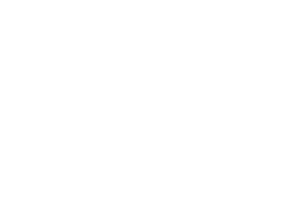 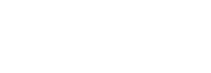 Problems? Serious bias!
Stop here, if use TD methods
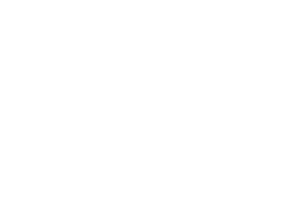 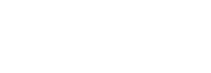 Problems? High variance, no incremental update
Stop here, if use MC methods
Move policy not too far away from the current one: 1) Proximal Policy Optimization
2) Trust Region Policy Optimization
CS@UVA
RL2022-Fall
21
Takeaways
Directly estimate policy, as it is eventually what we care about
No need to follow Bellman equation, and therefore more flexible
Higher variance and harder to optimize
Everything we have learnt for value estimation can be used here
Actor-Critic methods
CS@UVA
RL2022-Fall
22
Suggested reading
Chapter 13: Policy Gradient Methods
CS@UVA
RL2022-Fall
23